Путешествие в волшебную страну Зеленого листа
Игра - путешествие
Кто прав?
«Человечеству не дадут погибнуть зеленые растения, выделяющие  в атмосферу кислород».  К.А.Тимирязев
«Человечеству грозит удушье, поскольку в воздух выделяется огромное количество углекислого газа»
                           Кельвин Томсон
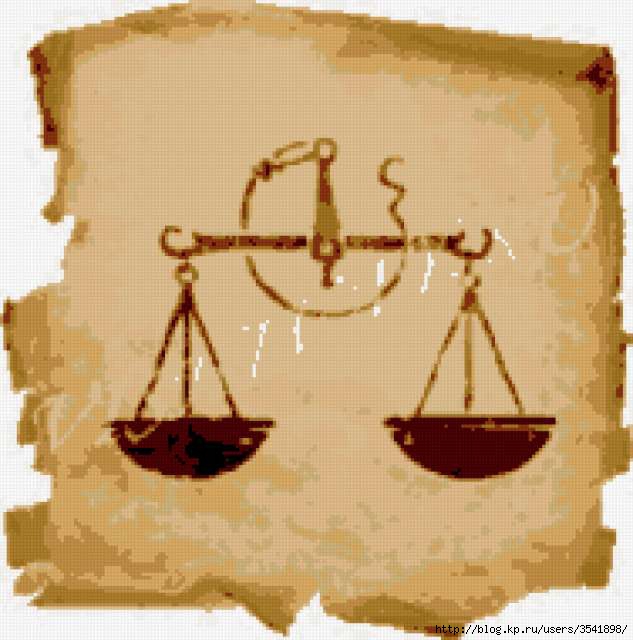 Кельвин Томсан
К.А.Тимирязев
Опыт Д.пристли
Образование крахмала в зеленых листьях на свете
Условия, необходимые для фотосинтеза
Почему случилось это чудо?
Вывод:
1. Лист – орган воздушного питания растений.
2. В хлоропластах на свету протекает процесс фотосинтез. 
Растения при фотоинтезе поглощают углекислый газ и выделяют кислород.
Космическая роль зеленых растений
1. 1 га. Зеленых насаждений за 1 час улавливает 8 кг. СО2 т.е. столько сколько выделяют 200 человек во время дыхания.
2.Зеленые растения на планете Земля выделяют за год – 400 млрд. т.О2.
3.
3.Усваивают 6000 млрд.т. СО2  и образуют 450 млрд. т. Органического вещества.